INFORMAZIONE PER L’UTENZA
CHIUSURA STRAORDINARIA
Si informa l’utenza che a seguito del trasloco, per motivi organizzativi, 
i seguenti servizi dell’Ufficio del registro fondiario di Bellinzona resteranno 
chiusi dal 20 al 22 marzo 2023.
(sportello e servizio telefonico, rilascio estratti e documenti)

Le richieste di iscrizione verranno regolarmente iscritte a libro giornale.

L’Ufficio del registro fondiario del Distretto di Bellinzona riaprirà il 23 marzo 2023 nella nuova sede a Giubiasco, in Via Bellinzona 31 (Stabile La Bolla, 1° piano).

La corrispondenza e le varie richieste dovranno essere inviate a partire dal 20 marzo 2023 al seguente 
nuovo indirizzo:
 
Ufficio del registro fondiario del Distretto di Bellinzona
Casella postale 2170
6501 Bellinzona
tel. +41 (0)91 814 32 60fax +41 (0)91 814 44 11di-rf.bellinzona@ti.ch
									Ufficio del registro fondiario 										   	del Distretto di Bellinzona
Repubblica e Cantone Ticino
Dipartimento delle istituzioni 
Sezione dei registri – Ufficio del registro fondiario del Distretto di Bellinzona
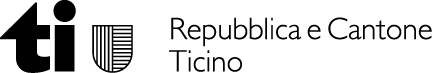